Sharing the Spotlight on Operational Communications in AdmissionsDustin Tarter, Associate Director Nancy Walsh, Director of Admissions Operations
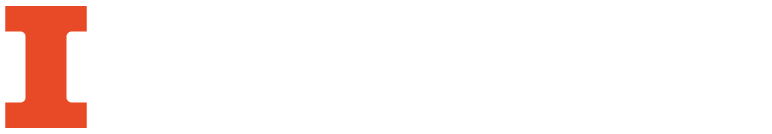 Agenda:>What are operational communications? > Operational Plan > Audience Considerations> System Interactions> Staff Support > Our Plan> What are you doing?> Questions
What Are Operational Communications?
DefinitionsA communication that checks-in with your applicant.These are not marketing oriented communications.  These communications are directed towards the applicant and admit portions of the admissions funnel.
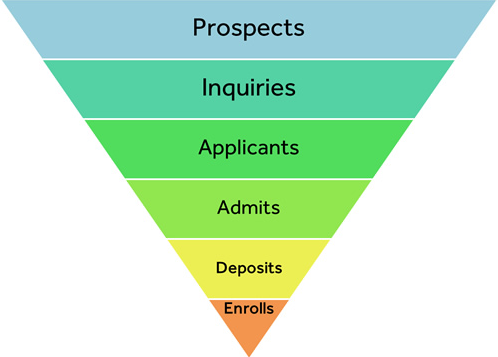 Image courtesy of Stony Brook University https://www.stonybrook.edu/commcms/erm/about/process.php
Definitions An operational communication is not a marketing-oriented communication.
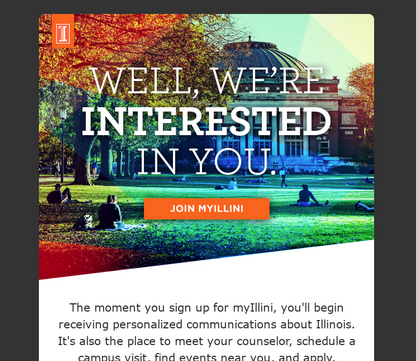 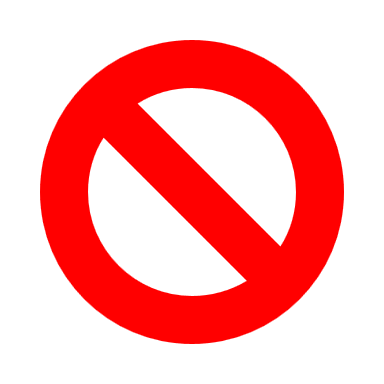 GoalsAssure the applicant that your office cares about their application.
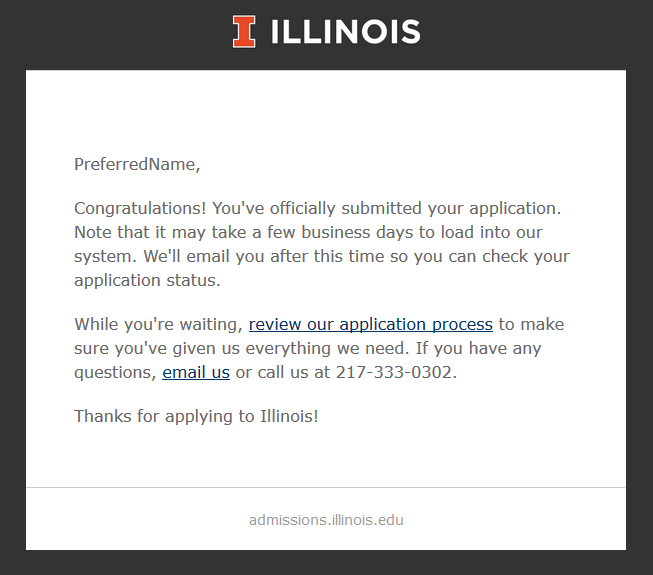 GoalsEncourage an applicant/admit to take a specific action.
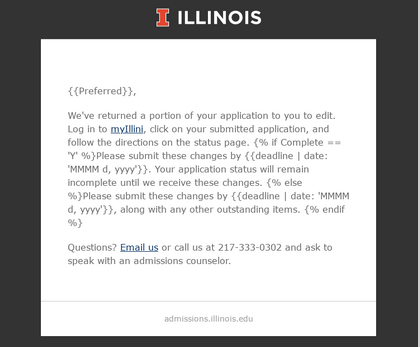 GoalsInform your applicants that things change.
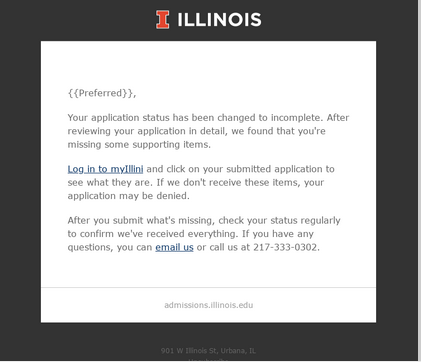 GoalsUpdate an applicant about a specific action.
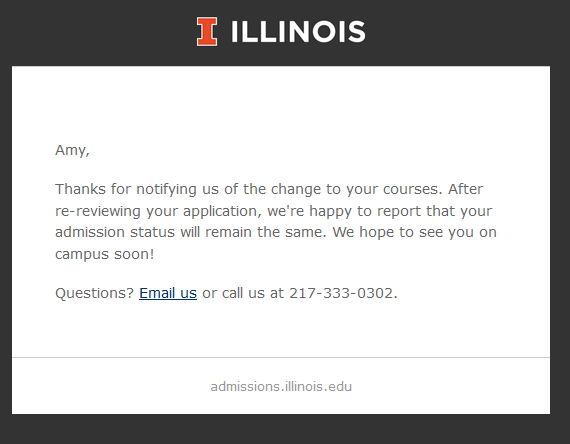 GoalsShare a milestone!
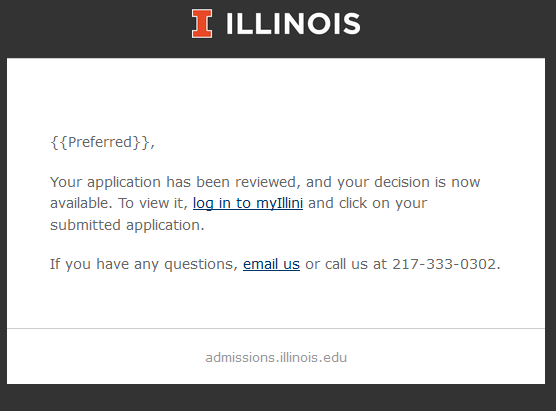 Goals…and drag them over the finish line.
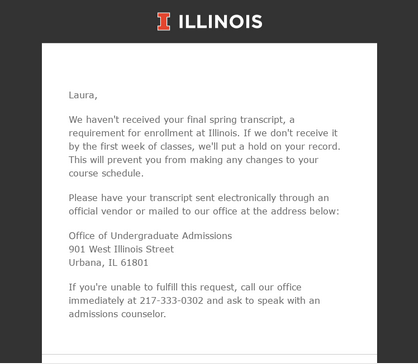 Methods
Print

Email

Telephone

Text
BenefitsEfficiency Less need for applicants/admits to contact staff about basic processing tasks. ConsistencyYour applicants/admits have similar experiences.AnalyticsHow are your applicants/admits behaving?Explainable Eases the burden of onboarding new staff.
Operational Communication Plan
Building Your Plan1.  Who needs to be involved – hint, the answer is not “everyone”!!2. Who will “own” the plan – this is important!3.  Develop clear objectives – your plan cannot accomplish all tasks!4.  What tools will you need?
Where Will Your Plan Live?
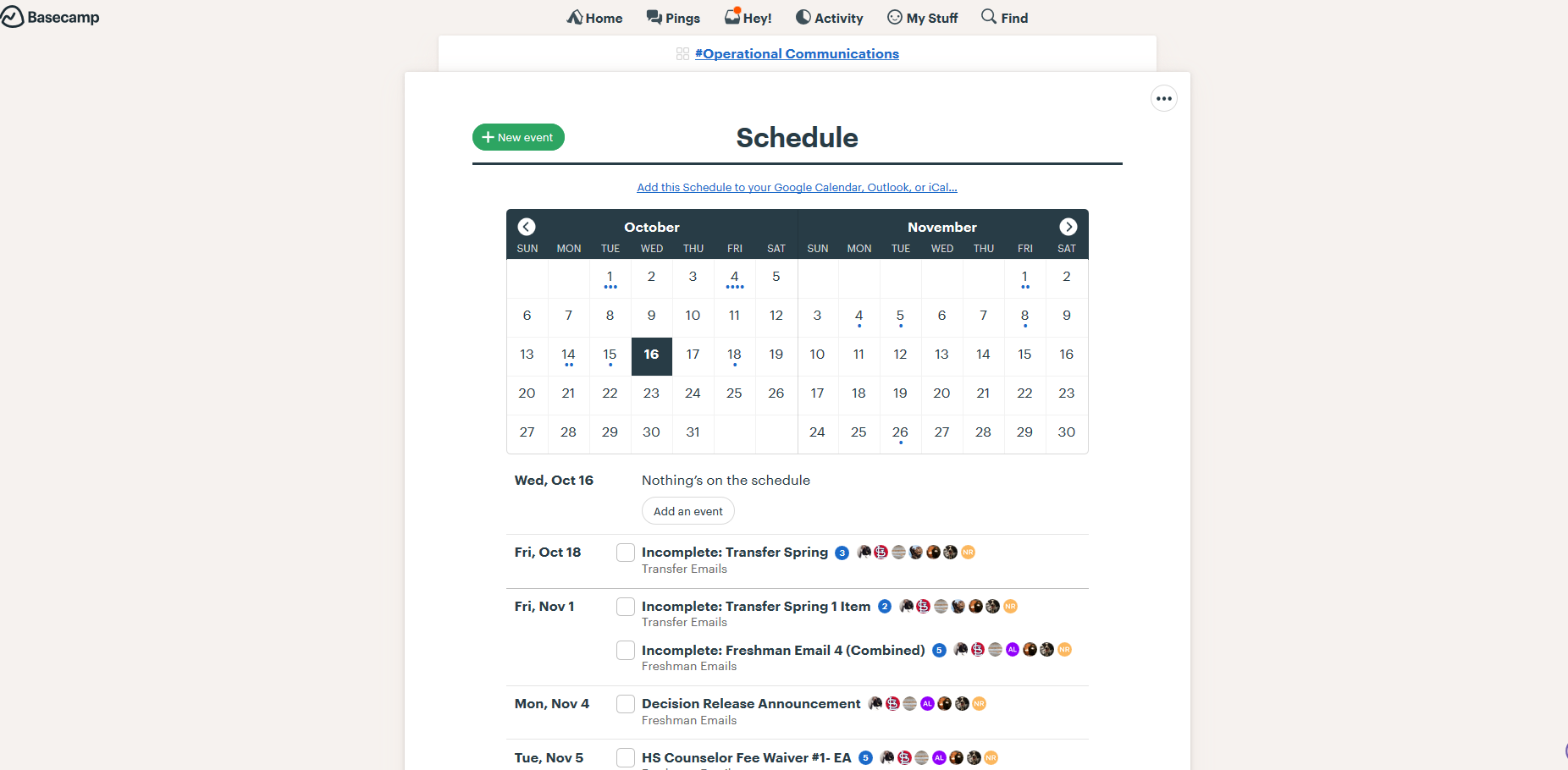 Audience
AudienceApplicantsAdmitsEnrolleesCounselorsParents
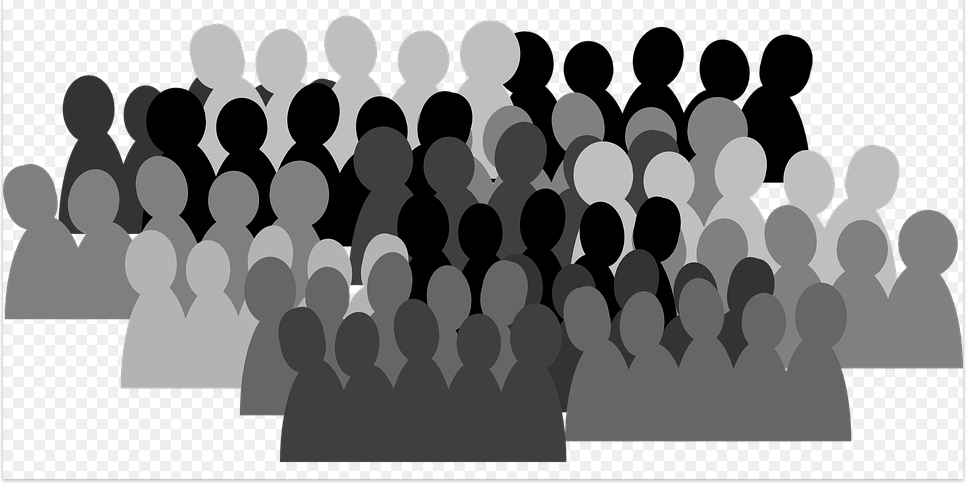 Tone and ContextTone How will you approach each audience?
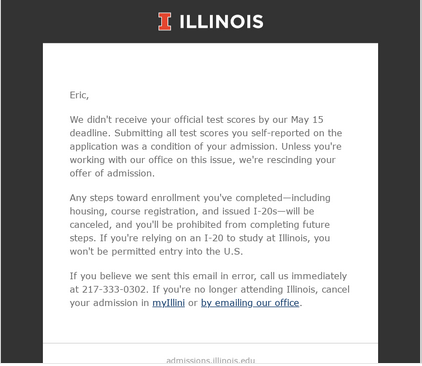 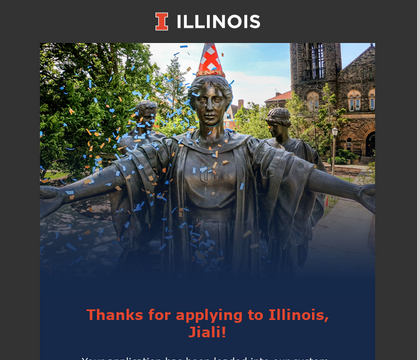 VS
Tone and ContextContext Who needs to know what?Do you include counselors in your plan?  Parents?
System Interactions
Generating MessagesAutomation - Avoid creating communications that rely on any paper-based functions- Avoid creating communications that rely on a spreadsheet which needs to be manually pulled System Fields - Identify which type of admissions data can trigger automated messages - Where is the data stored?- May need to build feeds from other systems into your CRM/communication manager
Setting Message TonesFriendly Messages/Reminders  - Thanks for applying!- Early messages in a campaignNot So Friendly Messages/Reminders- Later messages in a campaign; need materials now or you will be denied!- Post-admission messages; need materials now or you will be rescinded!
Balance of Contact Recruitment Marketing Campaigns - Need to think about where operational communications fit in calendar-wise with the other messages going out- Need to consider the tone of the recruitment messages going out & how operational communications fit in with those Operational Campaigns - Need to be familiar with all operational campaigns & must make sure that you don’t send conflicting messages to applicants- Need to think about how often you want to remind applicants of a must-do without pestering them too much into no action (especially if text messaging is used)
Testing Messages - Need to ensure that your messages make sense & have no typos- Need to ensure that your messages have correct audience logic as well as text logic (if appropriate)- Send test emails to staff to check before operational campaigns begin- Continual monitoring through application cycle; need to make sure that emails are being sent appropriately
Staff Support
Building a TeamOperations Staff- Identify needed communications- Familiar with needed logicCommunications Staff- Draft communication content- Establish consistent tone based on message  - Familiar with overall communication campaignsData/Systems Staff- Pull audience and help identify logic - Familiar with admissions data as logic points Recruitment & Outreach Staff- Need to understand what is being sent operationally - Can answer questions
Our Plan
Illinois’ Operational Communications All undergraduate applicants - Application submission & application fee receipt- Application status page available- Acknowledge receipt of online change forms- Incomplete campaigns- Complete-to-incomplete- Student Discipline/Criminal History cleared - Decision available- English Placement Test registration- I-20 Ready- Delayed admission approval   - Pending materials for acceptors
Illinois’ Operational Communications Freshman applicants- Special Coalition messages- Second choice major reminder - Self-reported academic record edits needed  - Incomplete campaigns	> 1-4 email reminders sent 10 days apart	> parents copied	> email text changes depending on which 	deadline is nearing- High School Counselor – fee waiver request - Decision release reminder - Pending materials for acceptors	> official test score & final transcript reminders	> emails & text messages
Illinois’ Operational Communications Transfer applicants- Incomplete campaigns	> Spring: 1-2 email reminders; not a campaign 	> Fall: 1-2 email reminders sent 10 days apart 	> email text changes depending on which 	deadline is nearing- Specialized emails based on intended major	> ESE online international	> Secondary Education 	> Social Work- Pending materials for acceptors	> college transcript reminders
What Are You Doing?
Questions??Dustin Tarter dtarter@illinois.eduNancy Walsh njwalsh@illinois.edu